Referat fra Brugerrådsmødet den 12. oktober 2022Formøde 15.30-16.30Brugerrådsmøde 16.30-19.00 L118 Regionshospitalet Gødstrup
Program
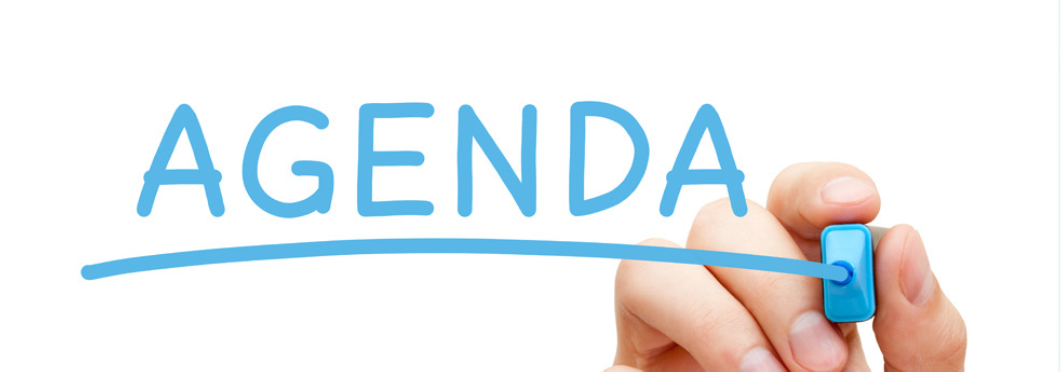 Tema: Inddragelse

16.30 – 16.35     	Velkomst v. Birgitte 

16.35 – 17.00              	Velkomst til ny sygeplejefaglig direktør Rikke Degn
Præsentation af Rikke 
Kort præsentation af Brugerrådets historik v. Birgitte og Allan
Præsentationsrunde af Brugerrådets medlemmer og deres motivation for at sidde med i rådet.
	

17.00 – 17.45              	Inddragelse ud fra to perspektiver:
Udfordringer ved at komme til Danmark med perspektiv ift. inddragelse v. Tiahes  
Arbejdet med inddragelse af pårørende i Lemvig Kommune v. Merete 

	
17.45 – 18.15                	Spisepause


18.15 – 18.40                 	Orientering, hvad der rører sig i Gødstrup v. Birgitte 

		
18.40 – 19.00               	Eventuelt
      	Herunder emner til kommende Brugerrådsmøder 
Opsamling fra formødet
Antal Brugerrådsmøder i 2023



Afbud: Birthe, Anne-Grethe, Bente, Lone,
Velkomst v. BirgitteKl. 16.30 – 16.35
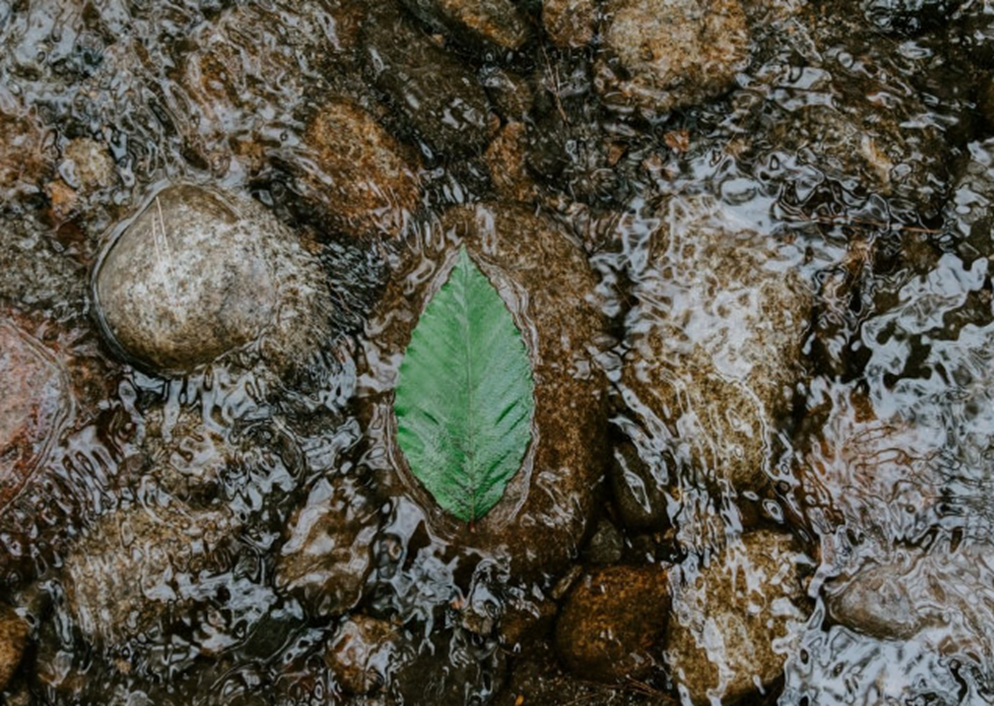 Velkomst til ny sygeplejefaglig direktør Rikke DegnKl. 16.35 – 17.00
Præsentation af Rikke 
Kort præsentation af Brugerrådets historik v. Birgitte og Allan
Præsentationsrunde af Brugerrådets medlemmer og deres motivation for at sidde med i rådet.
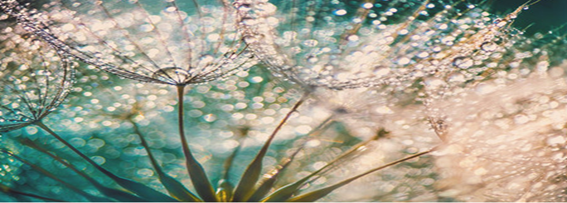 Hospitalsenheden VEST      4  ▪  www.vest.rm.dk
Præsentation fra sygeplejefaglig direktør Rikke DegnInddragelse af patienter og pårørende Regionshospitalet Gødstrup
Regionshospitalet Gødstrup  ▪  www.godstrup.dk
Hemmeligheden i al Hjælpekunst Søren Kierkegaard 1859
At man, naar det i Sandhed skal lykkes En at føre et Menneske hen til et bestemt Sted, først og fremmest maa passe paa at finde ham der hvor han er, og begynde der” .
Regionshospitalet Gødstrup  ▪  www.godstrup.dk
Borgernes sundhedsvæsenInddragelse af patienter og pårørende
Jeg tror på, at patienter og pårørende kan bidrage med idéer og løsninger og se perspektiver som vi ikke selv får øje på..

Inddragelse og tilbud om partnerskab med patienter og pårørende 

Vi opnår bedre behandlingskvalitet for den enkelte patient og  bedre patient– og pårørende oplevelse af inddragelse, kontinuitet, koordination og god kommunikation.

Kan støtte os i at fokusere indsatser.
Regionshospitalet Gødstrup  ▪  www.godstrup.dk
Patientinddragelse
Erfaringer

Rådgivere og sparringspartner:
Skiltning, udarbejdelse af patientinformation, indretning etc. 
Dialogmøder i fht. fokuserede indsatser i pleje og behandling
Patient-pårørende skole
Fokus på pårørende til kritisk syge hjertepatienter
Smertebehandling, beslutningsstøtte
Unge patienter
Inspirationskatalog om pårørende 
...for at fremme involvering af pårørende. 
Målet: At involvere pårørende som en værdifuld ressource i forhold til patientens forløb 
At støtte den enkelte pårørende som menneske med egne behov
Forskningsprojekter
Patientperspektiv, brug af patientrapporterede oplysninger.
Regionshospitalet Gødstrup  ▪  www.godstrup.dk
Hvordan sikres patienter og pårørende indflydelse i Gødstrup?
Et venligt og i mødekommende hospital
Brugermøder
Fortsat implementering af fælles beslutningstagning- og beslutningsstøtte værktøjer i afdelingerne
At blive mødt hjælpsomt før man som patient/pårørende træder ind på hospitalet 
Indkaldelsesbreve, hjemmeside, APP løsninger 
    (digital forløbsguide) 
..også hjælp til de ikke så digitale patienter og pårørende 
Åben-dørs princippet..
Patienttilfredshedsundersøgelser
Forbedringsinitiativer i afdelingerne
Identificere potentialer fx. sengestuer, fysiske rammer osv.
..............
Regionshospitalet Gødstrup  ▪  www.godstrup.dk
Regionshospitalet Gødstrup  ▪  www.godstrup.dk
Et tilbageblik på Brugerrådets arbejde.
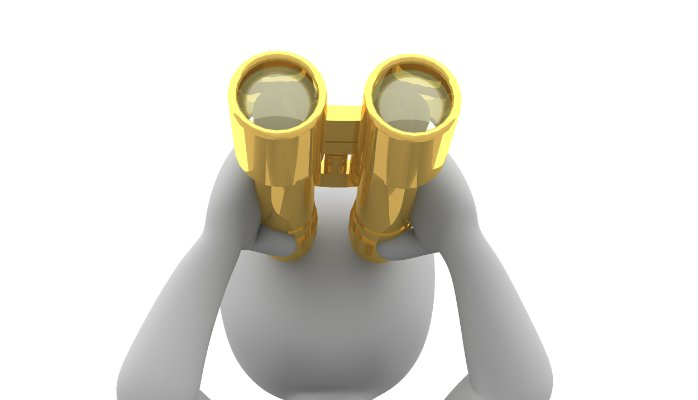 Hospitalsenheden VEST      11  ▪  www.vest.rm.dk
Første møde d. 5/2 2014
Rammer og retning - eksempler
1.2.11.1. Politik for samarbejde med patienter og pårørende, RHG, og senere pejlemærkerne indskrevet heri
1.2.11.2. Tilgængelighed - kommunikation og information til patienter, RHG
1.2.11.6 Retningslinje for pårørende på Regionshospitalet Gødstrup, RHG
Eksempler på temaer vi har drøftet
Dialog der inddrager, hvordan? Herunder også Fælles Beslutningstagning og drøftelse af inddragelse af pårørende
Skriftlig kommunikation der forstås, hvordan? Digitalt?
Etiske dilemmaer imellem patient, pårørende og personale, hvordan håndteres disse
Døende på hospitaler og i kommuner, hvordan sikres sammenhæng og ordentlige forløb
De årlige resultater af undersøgelse af patientoplevelser på hospitalet (LUP) 
Oplevelsen af Tryghed- hvordan skabes den?
Patientansvarlig læge (PAL)
Patientsikkerhed, hvad er en utilsigtet hændelse og hvordan skabes synlighed om rapporteringsmulighed herunder om klager og erstatningsmuligheder – hjælp til udformning af forståeligt materiale om ‘ når noget går galt’
AMBU-flex, hva´er det? APP´s hvordan hjælper de os mm
Nye medicinarbejdsgange- og hvad tænker patienterne om det?
Hjælp til udvikling af hjemmeside, herunder også branding af Brugerrådet
Hospitalsenheden VEST      12  ▪  www.vest.rm.dk
Fortsat
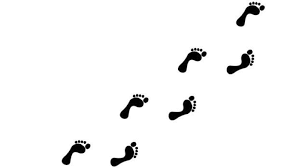 Repræsenteret i en række relevante mødefora og projekter
Herunder en masse ift. Gødstrup – lige fra indretning af sengestuer (test i stalden), test af finde-vej koncept,  til udformning af pårørendesofa
Projekter: Min Medicin Med, Kom Godt Hjem
Interne drøftelser
Masser af snak om vores organisering og den bedste måde at drive Brugerrådets arbejdet frem på.
Hospitalsenheden VEST      13  ▪  www.vest.rm.dk
Allan medformand siden 2020

Opgaver:
Deltager i planlægning af brugerrådsmøder.
Ansvar for afvikling af patient –og pårørende repræsentanters formøde.
Medlem i div. arbejdsgrupper i Gødstrup ex.:
Indkaldelsesbreve
Find vej konceptet
Brugerundersøgelse v. indflytning 
Kunst kultur og sundhedsfremme
Hospitalsenheden VEST      14  ▪  www.vest.rm.dk
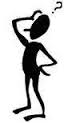 Præsentationsrunde
Hvem er vi?
2 min. til hver om: ”hvorfor har jeg lyst til at være med i Brugerrådet?”
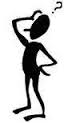 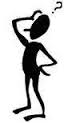 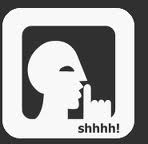 Hospitalsenheden VEST      15  ▪  www.vest.rm.dk
Præsentationsrunde af Brugerrådets medlemmer og motivation for at være med i rådet.
Patient –og pårørende repræsentanter:
Tiahes Thiagarajah: optaget af ulighed, etniske kulturelle forskelle og hvordan hospitalet kan imødegå disse. Anvender gerne sin erfaring fra dette arbejde ind i Brugerrådet.
Bjarne M. Vestbjerg: erfaring med de svære hospitalsbesøg fra flere hospitaler i landet, som jeg bruger i brugerrådsarbejdet.
Svend B. Neess: bruger min erfaring som både patient og pårørende i arbejdet. Udtræder af Brugerrådet efter dette møde. 
Birgit Hagen: tidligere medlem af regionens brugerråd og har samarbejdet med VIBIS og Defactum. Personlige erfaringer med sundhedsvæsnet. Brugerrådets arbejde er vigtigt, det samme er samarbejdet med kommunerne.
Allan Bergholt medformand i Brugerrådet. Tidligere kredsformand i parkinson foreningen. Det er afgørende, at patienten bliver hørt. 
Leif Gyrsting: har bidraget med gode ideer til Gødstrup. Her erfaringer med pårørende der kommer i klemme i systemet. Har også erfaringer som patient, som Leif bruger i Brugerrådets arbejde.
Karina Kragelund: har aldrig været patient eller været på hospitalet ud over da hun fødte, men finder alligevel sundhedsvæsenet er utrolig spænende og vil derfor gerne bidrage til Brugerrådets arbejde.

Repræsentanter for ansatte i Gødstrup:
Susanne Gammelgård Chefsygeplejerske Ortopædkirurgisk afdeling Gødstrup: Jeg brænder for de gode dialogler ift. smarte løsninger og vil gerne inspireres af hvad fremtidens brugere ønsker.
Dorte Balle Rubak Overlæge i Klinisk Social Medicin, hvor vi ser alle typer  patienter. Er optaget af, at alle patienter ikke passer i den samme kasse, selvom de fejler det samme. Jeg lærer meget af brugerrådet, som jeg kan bruge i mit kliniske arbejde.

Repræsentant for samarbejdspartnere i Vestklyngen:
Merete Pia Kristensen, Ældrechef Lemvig Kommune: rart at arbejde sammen med brugerrådet og de gode forløb. Optaget af det tværsektorielle samarbejde og det gode samarbejde for borgernes bedste.
Hospitalsenheden VEST      16  ▪  www.vest.rm.dk
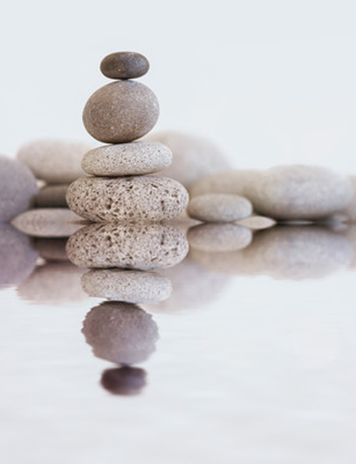 Inddragelse fra to perspektiverKl. 17.00 – 17.45
Udfordringer ved at komme til Danmark v. Tiahes
Arbejdet med inddragelse af pårørende i Lemvig Kommune v. Merete
Hospitalsenheden VEST      17  ▪  www.vest.rm.dk
Referat
Tiahes eftersender slide til referatet
Hospitalsenheden VEST      18  ▪  www.vest.rm.dk
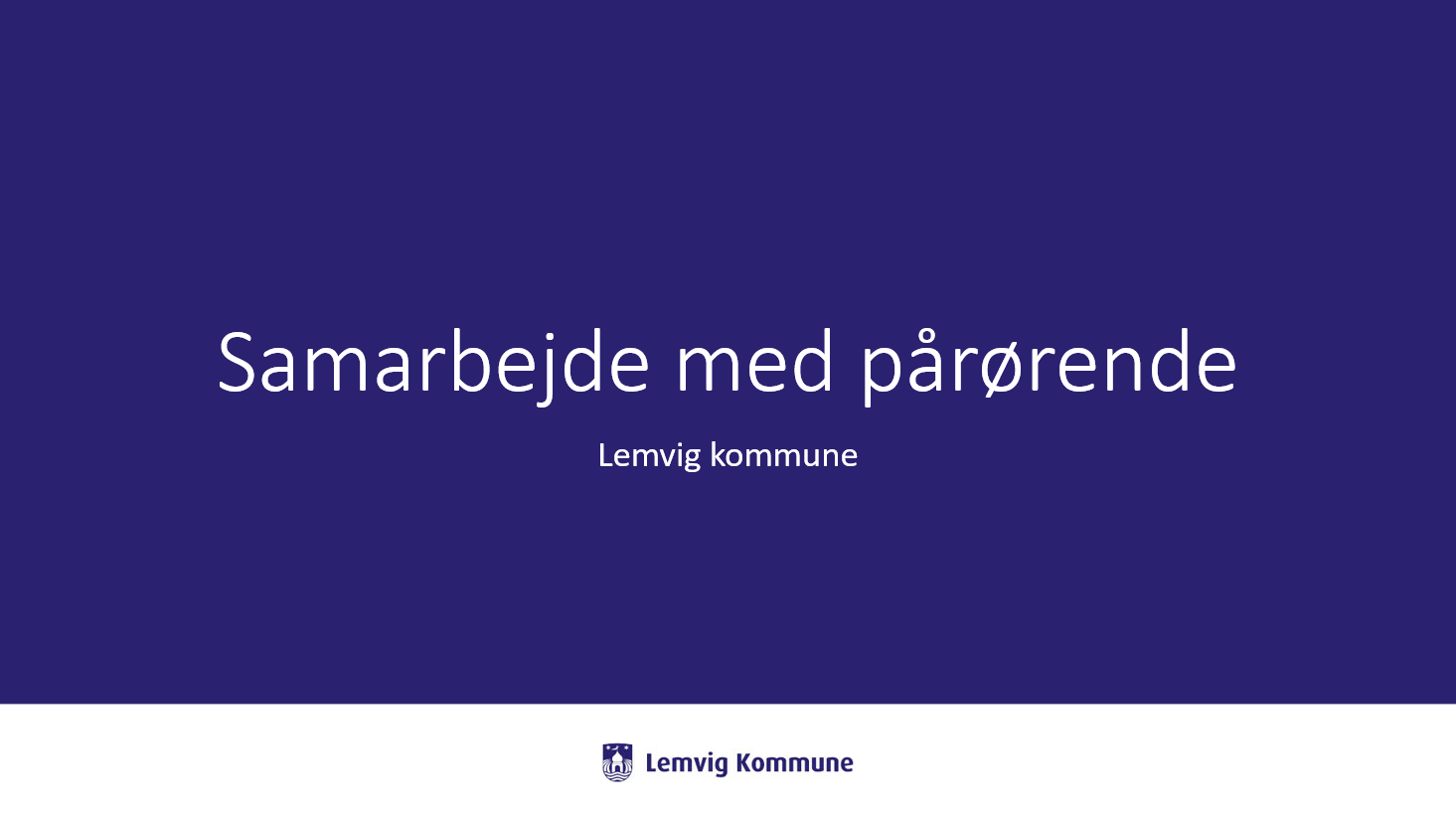 Samarbejde med pårørende
Lemvig kommune
Vores ambition er at skabe et godt samarbejde med borgerne og deres pårørende, hvor det fælles mål er, at vi løbende kan tilpasse støtten til borgerens aktuelle forudsætninger og behov.
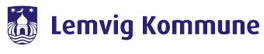 Tilbud til pårørende Lov om social service § 84.
Aflastning i hjemmet

Aflastning på et midlertidigt ophold
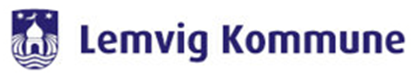 Der er nationalt defineret syv fokusområder for en værdig ældrepleje
Livskvalitet,
Selvbestemmelse, 
Kvalitet, tværfaglighed, og sammenhæng i plejen,
Mad og ernæring, 
En værdig død,
Pårørende,
Bekæmpelse af ensomhed.
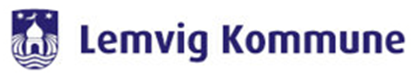 Strategi og indsats
Invitere pårørende til at tage en aktiv del i hverdagen for deres pårørende på plejehjem
Indflyttersamtale i plejebolig
Pårørendegrupper for pårørende til borger med en demenssygdom

Styrke rammer og vilkår for svært syge, døende og deres pårørende
Samtale med pårørende 
Plejeorlov § 119
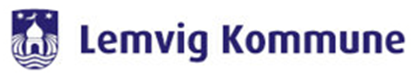 Pårørendes stemme
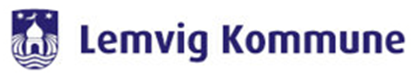 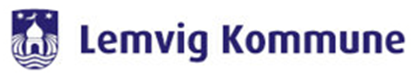 Tak for ordet


Spørgsmål
Meretes slide er vedlagt som referatPårørendeinddragelse sker altid på baggrund af aftale med borger.Forsøger altid med individuelle og konkrete aftaler
Hospitalsenheden VEST      28  ▪  www.vest.rm.dk
Spisepause	          Kl. 17.45 – 18.15
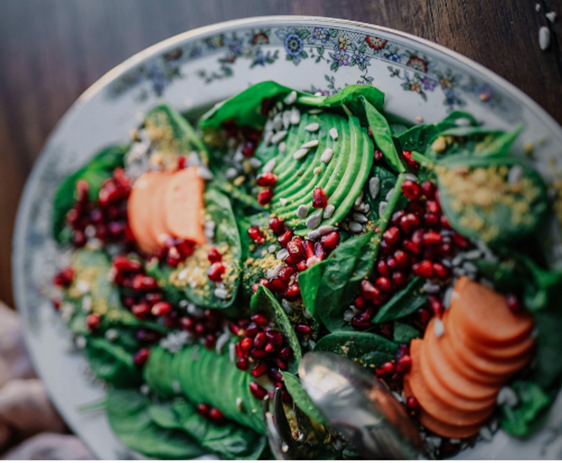 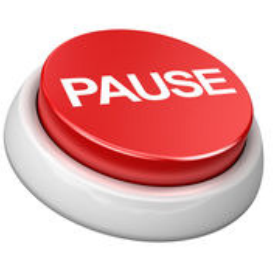 Orientering, hvad rører sig i Gødstrup v. Birgitte
Kl. 18.15 – 18.45
Operation og Intensiv: Afdelingen har stadig ikke fuld effekt af trænings- og rekrutterings indsatsen. Det betyder desværre, at der opereres færre patienter i resten af 2022, end forventet. Kræftpatienter, livstruede, andre akutte patienter vil naturligvis blive opereret.

Røntgen og Skanning: Afdelingen mangler forsat radiografer. Derfor er der indgået aftaler med privathospitaler om hjælp året ud. Patienterne visiteres direkte på privathospital uden om Patientkontoret i Region Midtjylland, hvilket nedbringer ventetiden for patienten. 

Mobilt behandlingstilbud til kræftpatienter afprøves i Gødstrup: I uge 40 blev der placeret en trailer til mobil kræftbehandling ved hospitalet for at afprøve et mobilt behandlingstilbud til patienter, der bor i de ydre kommuner. Desuden blev der afholdt workshop for kommuner, region, Kræftens Bekæmpelse, patienter og afdelingens brugerpanel for at indsamle input til et godt mobilt behandlingstilbud.
Hospitalsenheden VEST      30  ▪  www.vest.rm.dk
Orientering..
Et forskningsprojekt: skal afdække, hvad det betyder for personalet at være en del af en stor flytning til Gødstrup. Om det psykiske arbejdsmiljø rent faktisk påvirkes og i givet fald hvor lang tid efter udflytningen.

Energisparertiltag: Gødstrup støtter op om de udmeldte energispare tiltag. Det betyder, at kontorlokaler i løbet af vinteren kun opvarmes til 19 grader. Patientrelaterede lokaler/områder er stadig undtaget.
Hospitalsenheden VEST      31  ▪  www.vest.rm.dk
Orientering..
Patienter til Klyngens faglige strategiske gruppe: Patientinddragelsesudvalget skal tilbydes to faste pladser i sundhedsklyngerne på det faglige strategiske niveau. udvalget har valgt at udpege to medlemmer til hver klynge. 

Til Gødstrup klyngen er udpeget:

Peter Husted: Mobil: 6082 5840Mail: peterhusted@outlook.dk
Udpeget af Nyreforeningen,Danske Handicaporganisationer

Birgit Jonassen: Mobil: 6129 0310 / 2237 1640Mail: Fm.herning.657@aeldresagen.dk
Udpeget af Ældre Sagen
Hospitalsenheden VEST      32  ▪  www.vest.rm.dk
EventueltKl. 18.40 – 19.00
Opsamling fra formødet
Emner til kommende Brugerrådsmøder
Antal Brugerrådsmøder i 2023: 5 styk. 3 før sommerferien og 2 efter.
Farvel og stor tak til Svend

Årets sidste Brugerrådsmøde afholdes den 1. december 2022!
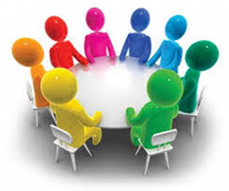 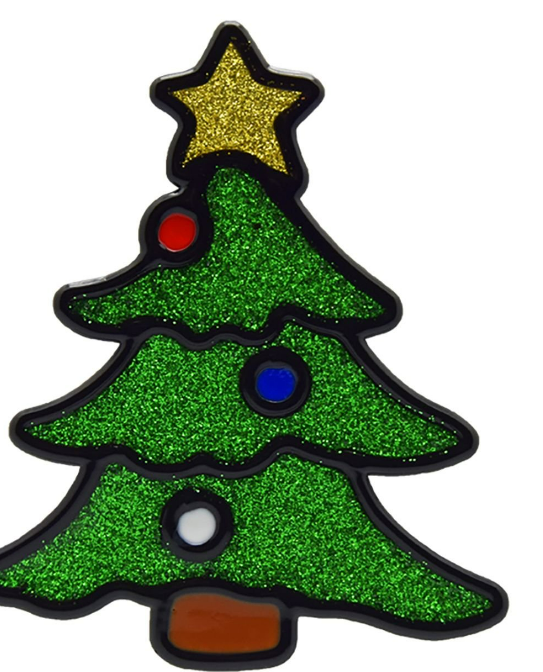 Emner til kommende Brugerrådsmøder
Besøg fra afdelingernes brugerpanel
Transition fra syg barn til syg voksen 
Patienter med tilknytning til både somatik og psykiatri, og de mange handleplaner med hver sit mål. 
Hvilke tiltag arbejder afdelingerne med for at afhjælpe sygeplejemanglen?

Flere emner er altid velkomne. Skriv til Allan, Charlotte eller Birgitte.
Hospitalsenheden VEST      34  ▪  www.vest.rm.dk